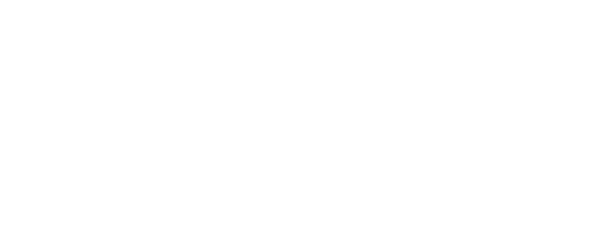 What do we mean by gender equality in tax?
Complex terms 

Crystallising them can create a navigation tool for researchers in the area and clarify research goals
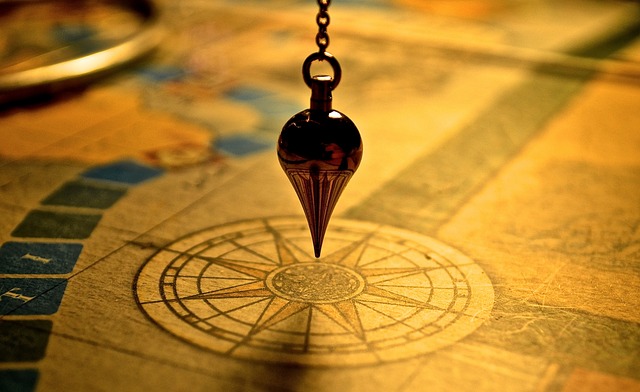 [Speaker Notes: Before embarking on a study that investigates issues of gender and taxation, it is submitted that researchers in the field would be well advised to consider exactly what is meant by these terms for purposes of their work. Without due consideration of the nuanced and complex meanings around issues of gender equality and tax equality, researchers in the area would be stumbling around in the dark without a clear end goal in mind. This paper hopes to assist researchers in gender and tax by helping them to crystallise their thinking and clarify the ultimate goal of their research.]
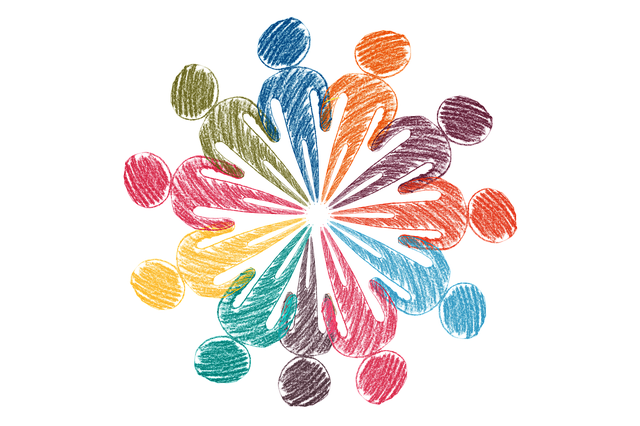 Gender
Tax operates at a macro level
This can lead to erasure of genders and force a binary 
It can also force a view of women as one monolithic entity 

Gender as a social construct that inherently informs the expectations of certain behaviours or roles in society, mostly attributed to either men or women, where women are necessarily seen as a legitimate grouping and a single gender, even though their circumstances may vary when compared individually.
[Speaker Notes: This definition affirms that gender informs not only issues of identity at the individual level, (Council of Europe, 2022; Ridgeway, 2009, p. 152) but also the attainability of access to resources and rights at a more global level (Tamale, 2004, p. 51; United Nations, 2016, p. 9). The concept of gender has ramifications on both a social relational level and a more systemic impact on institutions and policies. Studies on gender and tax generally operate at the macro level of tax policy and legislation, rather than at the micro-level of individual rights. It is therefore important that gender, as a key term in these studies, has application at a global level. 
However, this global view of gender may be considered problematic because it reduces women to one monolithic entity and, to an extent, erases the intersectionality of gender issues. Views of gender as a binary can similarly be considered problematic because it leads to the erasure of genders that do not conform to strict male or female roles. Nevertheless, a panoramic view is sometimes necessary, particularly at the macro level of tax policy and legislation. 
It is accepted that a tax system cannot operate individually and therefore, for the purpose of research on gender and tax, it is submitted that gender is best viewed as a social construct that inherently informs the expectations of certain behaviours or roles in society, mostly attributed to either men or women, where women are necessarily seen as a legitimate grouping and a single gender, even though their circumstances may vary when compared individually. Understanding gender in these terms clarifies that the differing roles and expectations attached to a gender may become a source of bias or even inequality. It is thus important to understand bias in non-gender terms as well as in terms of the gender bias it could create within tax. The meaning of bias is discussed below.]
Equality
Substantive equality 
Liberal egalitarian 
Transformative 

What does this mean for tax?
Liberal egalitarian
Reforms to legislation and policy 
Transformative
What could actively be introduced into legislation to create equality?
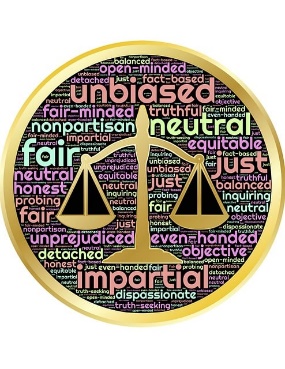 [Speaker Notes: Equality as a broader societal goal can come at the cost of individual liberty 
Changing tax legislation to correct inequality between the genders may lead to a change in the (favourable) status quo for the counter party.
The specifics of each country’s past and social context along with their current political landscape naturally influences the overarching, country-wide views on the issue of equality
South Africa shifted from a focus on individual freedom to a more redistributive equality 

https://oecd-development-matters.org/2022/05/30/what-is-transformative-change-for-gender-equality-and-how-do-we-achieve-it/

LE-deduction for child care 
Transformative-incentivise employment of women with a credit like the ETI]
The South African Constitution Section 9
Everyone is equal before the law and has the right to equal protection and benefit of the law.

(2) Equality includes the full and equal enjoyment of all rights and freedoms. To promote the achievement of equality, legislative and other measures designed to protect or advance persons, or categories of persons, disadvantaged by unfair discrimination may be taken.

(3) The state may not unfairly discriminate directly or indirectly against anyone on one or more grounds, including race, gender, sex, pregnancy, marital status, ethnic or social origin, colour, sexual orientation, age, disability, religion, conscience, belief, culture, language and birth.

(4) No person may unfairly discriminate directly or indirectly against anyone on one or more grounds in terms of subsection (3). National legislation must be enacted to prevent or prohibit unfair discrimination.

(5) Discrimination on one or more of the grounds listed in subsection (3) is unfair unless it is established that the discrimination is fair.
[Speaker Notes: While formal equality is typically all that is sought from a legal perspective (Nousiainen et al., 2013, p. 44), South Africa appears to have envisioned more than that from the outset of its Constitution. It is clear that aspects of the Constitution, such as section 9(2) and section 9(5), speak to a more active type of equality and suggest that equality should be dynamic and progressive. If nothing else it suggests that equality should be widely interpreted and that it should include ideas of moral, socio-economic and legal equality (Vice, 2015, p. 140). This type of equality is consistent with substantive equality, as discussed in 3.4.1. Therefore, it is submitted that the South African Constitution not only creates legislative precedent for the notion of substantive equality but makes it a constitutional imperative. 
Davis (2010, p. 86) argues that an even more radical approach to substantive equality is inherent in the South African Constitution and that the Constitution is designed to reimagine the legal landscape of South Africa. In other words, substantive equality is about more than considering power imbalances, it is about changing them. This pioneering spirit is taken also espoused by Albertyn (2018, p. 462) who argues that equality should be metamorphic. Yet, she laments that although the potential for it is evident in the Constitution, a more transformative substantive equality is yet to be seen in South Africa (Albertyn, 2018). 
Therefore, whilst South Africans are fortunate to have a constitution that welcomes notions of substantive equality (Fredman, 2016, p. 713) it may fall short of being transformative, if not in wording or potential, then at least in execution when social transformation decisions are made (Albertyn, 2007, p. 253). The fact that the capacity and constitutional backing is there is, however, heartening because this more substantive and dynamic approach to equality that envisions active social and legislative change aligns well with studies on gender and taxation.]
Gender equality
Quantitative
Gender development index 
Gender Gap Index 
Gender Equity Indices 
Qualitative
Social change and transformation 
Taking into account differences 
Many of the UN definitions (CEDAW, SDG) are quite conservative and vague

Tax?
Intentional legislative and policy change which takes into account gender differences  
In a sense leans more toward gender equity than equality
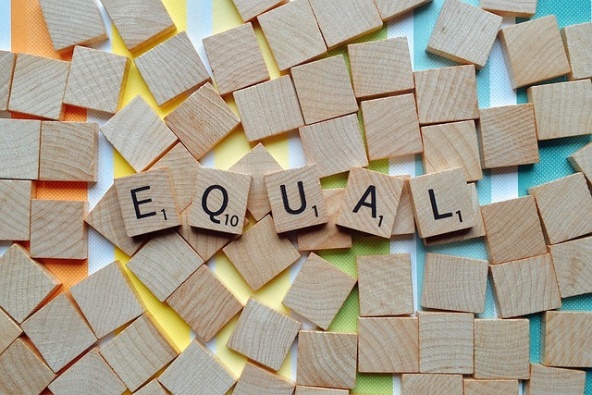 Gender equality in Africa
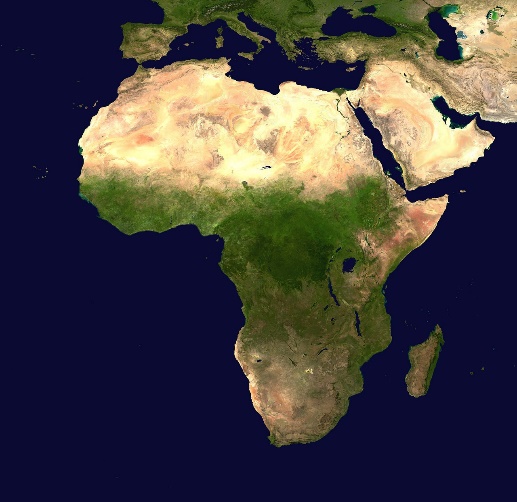 There is no homogenous Africa 

There are some universalities 
Gender equality as a Western notion 
Culturally inherent to the extent that questioning it disrespectful
 
In South Africa the Constitution protects gender equality from cultural claims 
Perhaps only in theory though
[Speaker Notes: It is their view that this communal approach to equality gives it more impetus in that the goal of equality is met by the inclusion of all parties involved and hearing everyone’s voice (Nousiainen et al., 2013, p. 7). The downfall of this approach is that it can fall short of a radical transformation toward gender equality (Luke & Cajetan, 2015, p. 15).]
Gender equality in Africa
Ubuntu 
Critics call it window dressing 
But in Finland this interesting quote emerges:
“Legitimacy will be regained by communicative action between rational agents, capable of deliberating on issues on an equal footing and motivated by the common good.”1
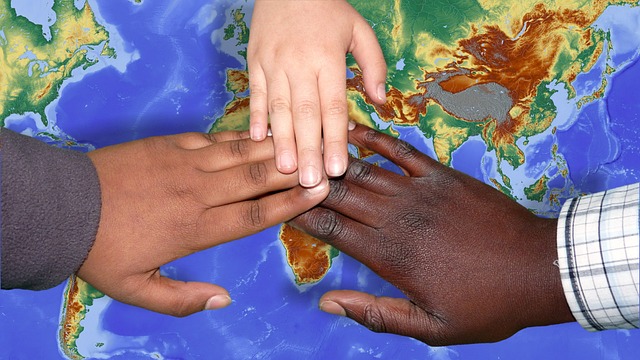 1Nousiainen, K., Holli, A. M., Kantola, J., Saari, M., & Hart, L. (2013). Theorizing gender equality: Perspectives on power and legitimacy. Social Politics: International Studies in Gender, State & Society, 20(1), 41–64. https://doi.org/10.1093/sp/jxs026
Gender equality in Africa
Universal gender equality can get in the way of true substantive equality and intersectionality 

What does this mean for tax?
To the extent possible at the macro level of tax take an intersectional approach
Consider diversity within the homogenous group that is “women” 
The greater good should not detract from addressing equality where intervention is needed
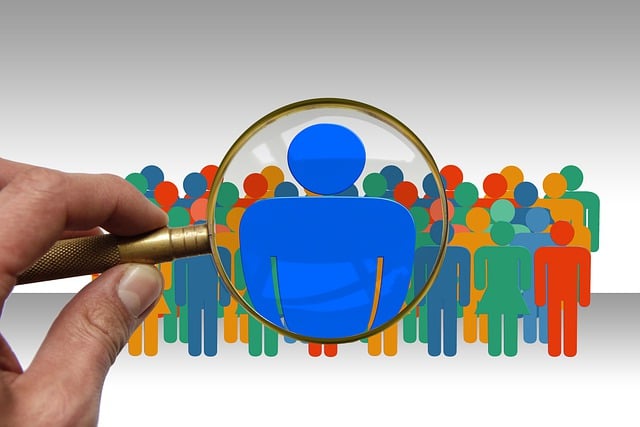 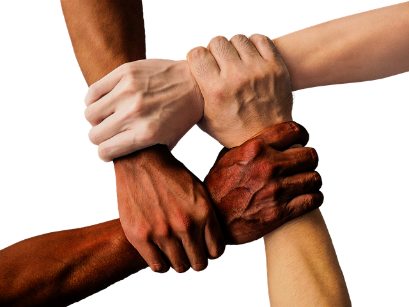 Tax equality
Seminal cemented ideas 
Tend to only factor in differences of income and not class, race, gender 
Infanti1 calls this the “Sanitizing effect” of tax equity 


In a sense the field of tax’s canonical concepts of equity are not compatible with gender equality
1Infanti, A. C. (2007). Tax Equity. Buffalo Law Review, 55(4), 1191–1260. https://heinonline.org/HOL/P?h=hein.journals/buflr55&i=1199
Tax equality
Interchangeable use at times of tax equality, tax equity, tax fairness and tax justice  

“Tax justice is a central concern for anyone working for social justice. We believe in genuinely progressive taxation: that is, tax systems that generate sufficient public revenue, while ensuring that this revenue is fairly redistributed and focused on rebalancing economic and gender inequalities.”(ActionAid International)

Tax justice aligns better with the ideals of gender equality
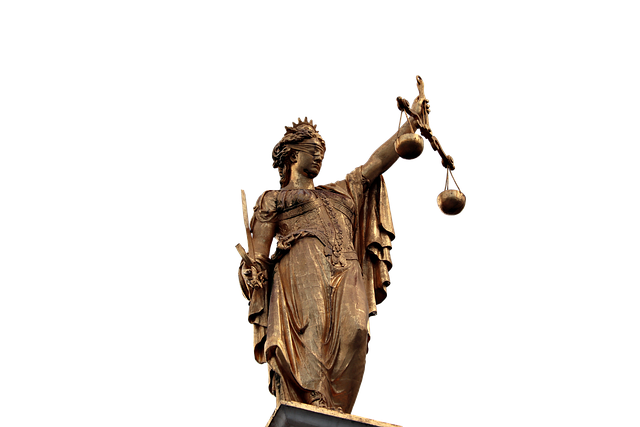 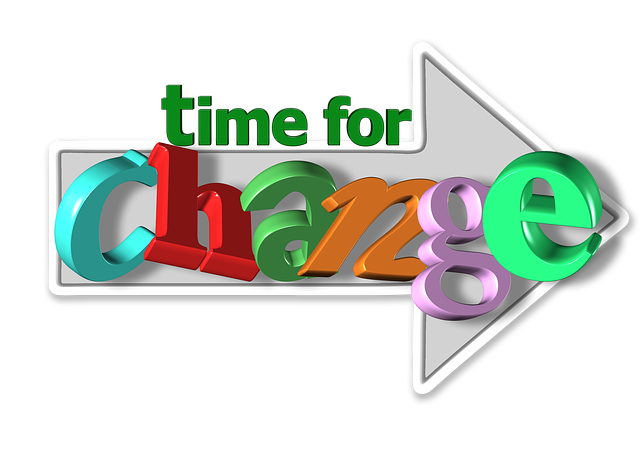 Tax and gender equality
Interrogate tax policy and law from the viewpoint of an identified gender, namely women

Question and address their exclusion from it 

Uproot the systemic causes to the extent possible 

Tax as a tool for transformative substantive equality 
e.g. credit system to encourage entry into the labour market
Conclusion
Not considering these terms is like trying to reach a destination without a roadmap 

Considering them can be powerful in terms of signposting and navigating your work

Intentional reflection can allow for more robust and transformative suggestions for change 

In South Africa researchers are constitutionally empowered (maybe even mandated!) to take a radical and progressive stance when it comes to issues of equality within gender and tax
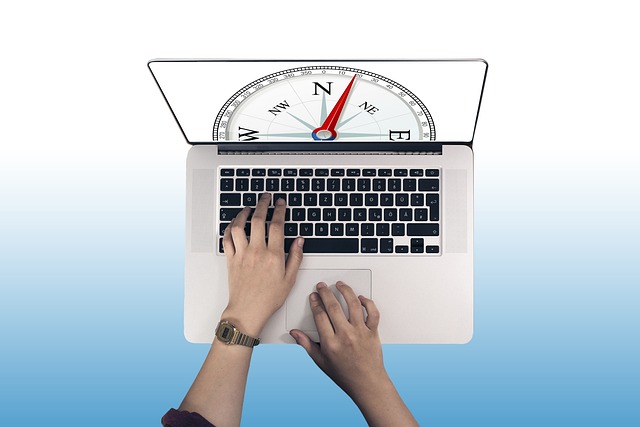 [Speaker Notes: Studies on gender on tax do not generally deliberate on the exact meaning of what gender equality in tax would entail. Researchers in the field can thus find themselves trying to reach a destination without a road map. Consciously deliberating on these concepts will help researchers in gender and tax (as well as their readers) navigate and signpost their work. 
This type of intentional reflection will also, arguably, allow for more robust and transformative suggestions for change to flow from research on gender and taxation. This is especially so where issues of equality are interrogated. 
In South Africa researchers are constitutionally empowered to take a radical and progressive stance when it comes to issues of equality within gender and tax. Taking the time to consider what is meant by these terms could be a catalyst for meaningful evolution and change, not only in this field of research but ultimately in tax policy and legislative reform.]